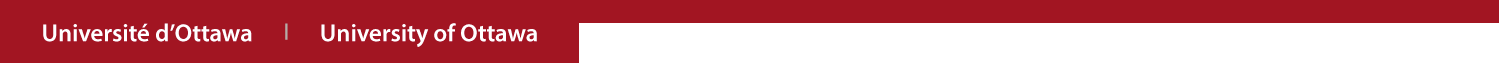 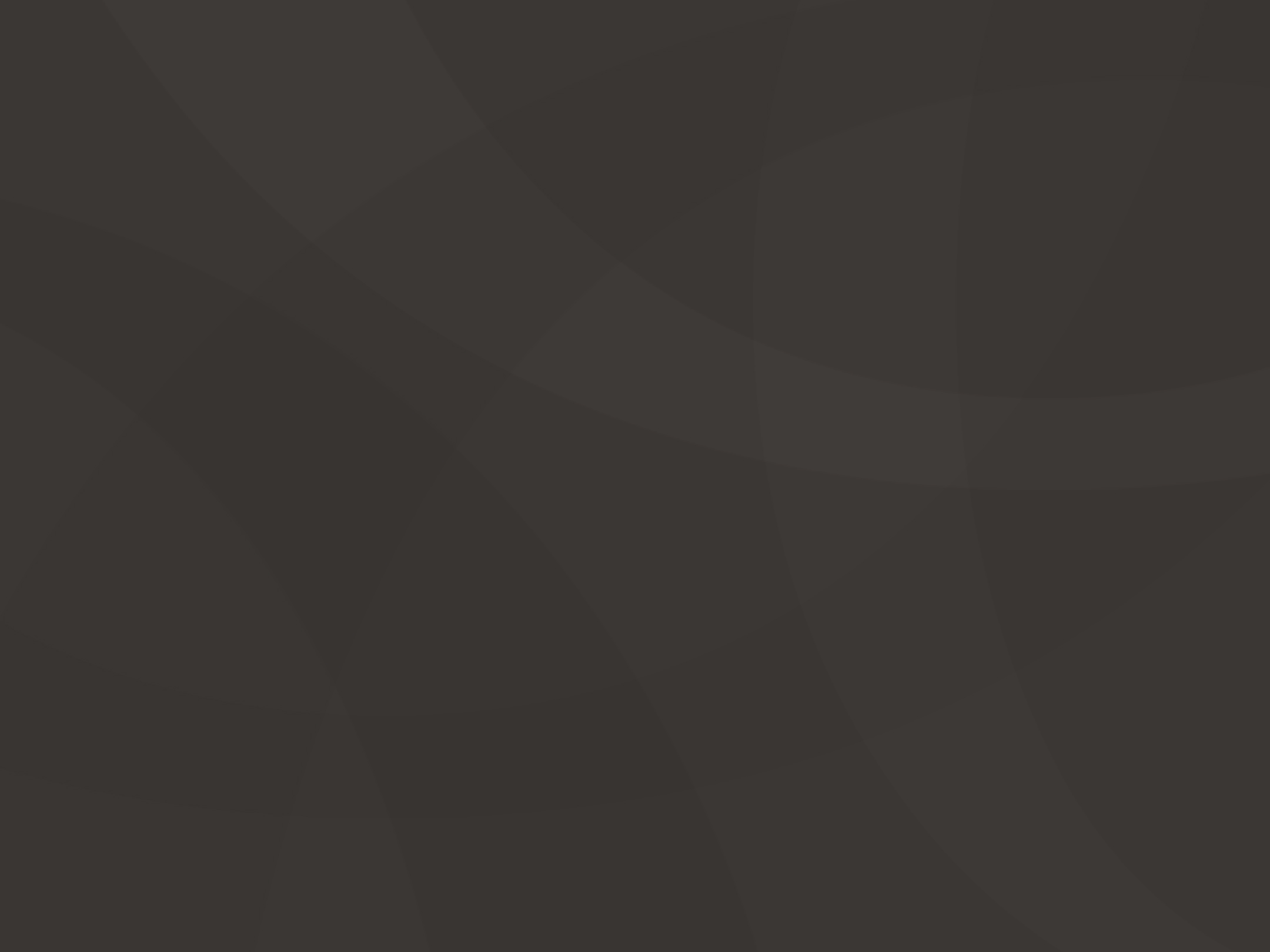 Inclusive Bike
Schedule Review and Prototype requirements study
Presented by: Gaurang Lele
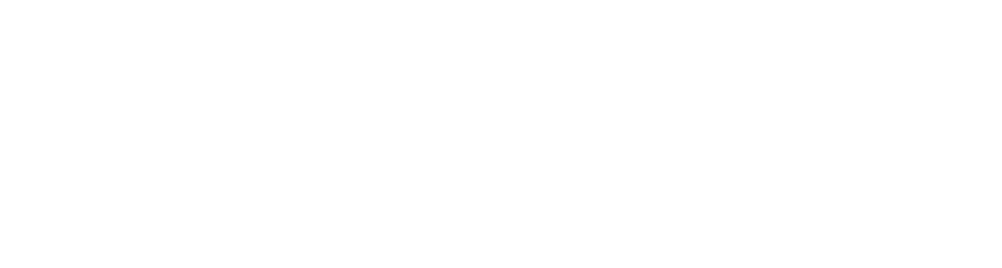 uOttawa.ca
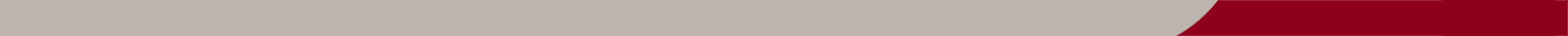 The Team
Jonathan Horton
Sachin Kasbekar
Gaurang Lele
Kristina Prasad
Raghav Kaushik Vagata Umesh
[Speaker Notes: PAGE INTÉRIEURE
REMARQUE : À lire avant d’utiliser le gabarit
Les éléments suivants du gabarit ne peuvent pas être modifiés :• En-tête institutionnel grenat (Université d’Ottawa | University of Ottawa). Par contre, ces éléments peuvent être enlevés dans les pages intérieures dans les cas où on a besoin de plus d’espace.
• Pied de page institutionnel comprenant la bande grise et grenat ainsi que le logo. Par contre, ces éléments peuvent être enlevés dans les pages intérieures dans les cas où on a besoin de plus d’espace.

Les éléments suivants du gabarit peuvent être modifiés :• L’adresse Web peut être modifiée en suivant les étapes suivantes : dans le document PowerPoint, cliquez sur l’onglet View, puis sélectionnez Slide Master. Sur le menu d’affichage (à gauche), sélectionnez la troisième diapositive et inscrivez la nouvelle adresse sur celle-ci. 
• L’image ou la couleur de fond peut être remplacée par celle de votre choix




INSIDE PAGE
NOTE: Read before using template
The following elements of the template must remain untouched and cannot be modified:
• Corporate (Université d'Ottawa | University of Ottawa) garnet header. However, these elements may be removed on the inside pages in cases where more space for content is required.
• Corporate uOttawa footer including the grey/garnet stripe and logo. However, these elements may be removed on the inside pages in cases where more space for content is required.

The following elements of the template may be customized:
• You may include the uOttawa.ca URL of your choice in the footer, and insert the name of the document to the right of the URL, if needed.
• The URL can be customized to a specific URL by following these simple steps: On the PowerPoint View tab, in the Master Views group, select Slide Master. Select the third slide on the left side panel, and type in the desired URL on the slide.• The background image or colour may be replaced by the one of your choice]
Contents
Testing and analysis of existing prototype 
Project Requirements
Approach towards project planning 
Defining tasks
Dependencies 
Critical Path
Testing and Analysis of the Existing Prototype
The several measures on which the existing prototype is to be tested are,
Testing attachability of the prototype to the bike.
Testing of the lightweightness of the existing prototype.
Testing the time it takes for the wheelchair to be attached onto the prototype. 
Testing of the maximum weight capacity of the prototype.
Testing of the stopping ability and braking distance of the bicycle with the prototype attached.
Project Requirements
The attachment must be safe to use at city riding speeds on normal roads. 
It must be easy for the wheelchair to be loaded and unloaded from the attachment. 
The attachment should be light and durable. 
The attachment must accommodate all types of wheelchairs.
The rider must have an SOS button in case of an emergency
The attachment rear brake and turning lights along with reflectors to aid with visibility.
Approach towards project planning
We are using an Agile model as our approach towards project planning.
We have some leeway as to the features we want to include in our prototype, but we also have a clear goal in regards to the main function of the final model. 
We will start out by creating a prototype and comparing it with the existing prototype and our plan for the final model. 
We will then keep refining our prototype until it meets our expectations.
Defining tasks to complete project by design day (incomplete)
Implement a braking and turning light system into the existing prototype.
Implement an SOS button for the wheelchair user.
Implement a ramp system into the wheelchair for the ease of loading and unloading.
Increasing mechanical safety over the existing prototype.
Dependencies
The Alpha prototype cannot be developed without the individual assemblies of the Mechanical and the Electrical Subsystems. 
The Electrical subsystem has a major dependency in the form of collection (buying and borrowing) of the electrical components from all the different sources. 
The mechanical subsystem has many dependencies between the attachment itself and the mounting system.
Critical Path
Critical Path length: 41 days
Thank You